Book of Daniel
Background
Daniel, Hananiah (Shadrach), Mishael, (Meshach), Azariah (Abednego) were taken captive during the first deportation from Jerusalem.
605 BC
After defeating the Assyrians at Carchemish, Nebuchadnezzar attacked Egypt for their part in helping Assyria.  Then turned to Jerusalem.
There were two more invasions of Jerusalem to follow.
597 BC – the second deportation in which Ezekiel was part of.
586 BC – After betraying an oath of fealty to Nebuchandezzar, the city of Jerusalem was again invaded.  This time it was destroyed and the populace scattered.  Ending the Judean kingship and the nation of Israel for a time.
Zedekiah (last king of Judah) is killed but not before being made to watch his sons killed, blinded and then taken to Babylon.
Around the World
Greece was not a unified country, it was in it’s city-state period.
Sparta and Athens being the most significant city-states.
Sparta was a warrior society.
Athens was a democracy.
Greek mathematician Pythagoras derived his theorem that we know as the Pythagorean theorem now.
Pythagoras set up a religious sect was built up around mathematics.
Buddhism starts in what is now Nepal.
Overview
12 chapters long
Two parts
Chapters 1-6 are historical
Chapters 7-12 are prophetic
Written in Hebrew and Aramaic.
Chapter 1-2:4, 8:1- are in Hebrew.
Chapters 2:4-7:27 are in Aramaic.
Covers the time of the gentiles.
Chapter 1
Customary for conquering empires to disperse the population of conquered territories.
Population from other portions of the conquering empire are moved to the new territory.
This reduces the probability of like-minded individuals to mount a resistance effort.
Conquered populations are often given menial labor tasks in the new territory.
[Speaker Notes: Daniel
1 In the third year of the reign of King Jehoiakim of Judah, King Nebuchadnezzar of Babylon came to Jerusalem and laid siege to it. 2 Within a week, the Lord handed King Jehoiakim of Judah over to him, along with valuable objects from the house of God. Nebuchadnezzar brought them to the temple of his god in the land of Shinar and stored them in its treasure house.
3 Later, the king ordered Ashpenaz, his chief officer, to bring in some Israelis of royal and noble descent. 4 They were to be young men without physical defect, handsome in appearance, skilled in all wisdom, quick to learn, prudent in how they used knowledge, and capable of serving in the king’s palace. They were to learn the literature and language of the Chaldeans.
5 The king assigned them fine food and choice wine on a daily basis, ordering them to be trained for three years, at the end of which time they would enter the king’s service. 6 Included among the people of Judah were Daniel, Hananiah, Mishael, and Azariah. 7 The chief officer assigned the name “Belteshazzar” to Daniel, the name “Shadrach” to Hananiah, the name “Meshach” to Mishael, and the name “Abednego” to Azariah.]
Chapter 1
Nebuchadnezzar follows the same pattern with an exception.
Select members of the dispersed population are taken to train in the ways of Babylon.
Seeks to make the conquered population fully Babylonian removing their former culture.
This is why Daniel and his three friends receive new names as well as why they are chosen to become court officials.
Chapter 1: Names
Names have meaning in both Hebrew and Babylonian culture.
Daniel – God is my Judge
Chapter 1: Names
Bel
Leading god of the Babylonian pantheon.
Means “lord” or “ruler”.
Aku (or Marduk)
 Moon god
Meshaku
Contains an ancient form of the god Venus
Changing their names is a way to demonstrate that the Babylonian gods are superior to those of their captives.
Chapter 1: Names
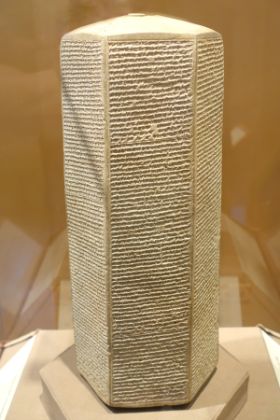 Babylonian Clay Prism (Istanbul Museum)

Contains the names:
Ha-nu-nu, Chief of the Royal Merchants, a variation of Hananiah
Mushal-emarduk: (lesser marduk)
Ardi-nabu, Secretary of the Crown Prince; an alternative form of Abed-nego.
[Speaker Notes: The image here is the Sennacherib Prism and not the Babylonian Clay Prism at the Istanbul Museum.  It is an example of what such a prism looked like.  Incidentally this one contains mention of King Hezekiah of Judah.]
Daniel 1: Choose God’s Standard
Daniel is determined to remain true to God’s laws.
He approaches the chief officer with a reasonable proposal rather than a protest.
Daniel, Hananiah, Mishael and Azariah learn the Babylonian ways well enough to pass the King’s tests even while keeping God’s precepts.
They passed the tests given by the state while not giving up their belief in Yaweh.
As a follower, one can learn of the world without being of the world.
[Speaker Notes: 8 Daniel determined within himself not to become defiled by the king’s menu of rich foods or by the king’s wine, so he requested permission from the chief officer not to defile himself. 9 God granted to Daniel grace and compassion on the part of the chief officer. 10 The chief officer told Daniel, “I fear his majesty the king, who has determined what you eat and drink. If he notices that your faces are more pale than the other young men in your group, I will forfeit my head to the king.”
11 But Daniel told the guard whom the chief officer had appointed over Daniel, Hananiah, Mishael, and Azariah, 12 “Please test your servants for ten days and let us be given vegetables to eat and water to drink. 13 Then compare how we look with the young men who ate the king’s rich food, and treat your servants in accordance with what you observe.”
14 So he listened to what Daniel said and tested them for ten days. 15 At the end of ten days their appearance was better and their faces were well-nourished compared to the young men who ate the king’s rich food. 16 So the guard took away their rich food and wine, giving them vegetables. 17 As for these four young men, God gave them knowledge, aptitude for learning, and wisdom. Daniel also could understand all kinds of visions and dreams.
18 Then at the end of the training period that the king had established, the chief officer brought them in before Nebuchadnezzar. 19 When the king spoke to them, none of them compared to Daniel, Hananiah, Mishael, or Azariah as they stood before the king. 20 In every matter of wisdom or understanding that the king discussed with them, he found them ten times superior to all the astrologers and enchanters in his entire palace.
21 So Daniel remained there in service until the first year of King Cyrus.]
Chapter 2
Daniel, Mishael, Hananiah, Azariah are now members of the “diviners, enchanters, sorcerers and Chaldeans”.
Nebuchadnezzar has a dream
He inherited the “wise men” from his father.
It is not likely the case that he can’t remember the dream.  It is part of his test to see if these people he pays are the real thing.
[Speaker Notes: Daniel
During the second year of Nebuchadnezzar’s reign, Nebuchadnezzar had dreams that troubled him. As a result, he couldn’t sleep. 2 So the king gave orders to summon diviners, enchanters, sorcerers, and Chaldeans to reveal to the king what he had dreamed. When they came and stood before him, 3 the king told them, “I have dreamed a dream and I will remain troubled until I can understand it.”]
Chapter 2
1When the advisors can’t give the king what he wants, he orders all of the wise men to be killed.  This includes Daniel and his three friends, who aren’t even there at the meeting.
The Chaldeans did get one thing right, no man can do what Nebuchadnezzar has asked.
 2But… Daniel knows someone the advisors do not.
Convinces the king to hold off on the executions.
Daniel and his three friends hold one intense prayer session.
 3Upon receiving the answer, Daniel immediately thanks God.
Removes kings and promotes kings is a theme throughout the book.
[Speaker Notes: 1. Read Chapter 2: 4-13
The Chaldeans responded to the king in Aramaic: “May the king live forever. Tell the dream to your servants, and we’ll reveal its meaning.”
5 In reply the king told the Chaldeans, “Here is what I have commanded: If you don’t tell me both the dream and its meaning, you’ll be destroyed and your houses will be reduced to rubble. 6 But if you do relate the dream to me as well as its meaning, you’ll receive gifts, rewards, and great honor from me. Therefore reveal the dream to me, along with its meaning.”
7 They replied again, “Let the king tell his servants the dream, and we’ll disclose its meaning.”
8 The king responded, “I’m convinced that you’re stalling for time because you’re aware of what I’ve commanded. 9 So if you don’t disclose the dream to me, there will be only one sentence for all of you. You have conspired together to present lies and corrupt interpretations until the situation changes. Now tell me the dream and I’ll know that you can reveal its true meaning.”
10 The Chaldeans answered the king directly, “There’s not a single man on earth who can do what the king has commanded. No king, lord, or ruler has ever asked such a thing from any diviner, enchanter, or Chaldean. 11 Furthermore, what the king is asking is so difficult that no one can reveal it except the gods—and they don’t live with human beings.”
12 At this point, the king flew into a rage and issued an order to destroy all the advisors of Babylon. 13 When the order went out to kill the advisors, they searched for Daniel and his friends to kill them, too.

2. Read Chapter 2: 14-18
14 Daniel responded with wisdom and discretion to Arioch, the king’s executioner, who had gone out to execute the advisors of Babylon. 15 He asked him, “Why such a harsh decree from the king?” Then Arioch informed Daniel, 16 so Daniel went to ask Nebuchadnezzar for an appointment to see him, and it was granted him so that he could reveal the meaning to the king. 17 Then Daniel went home and told his friends Hananiah, Mishael, and Azariah about the king’s command. 18 Daniel was seeking mercy, in order to ask about this mystery in the presence of the God of heaven, so that Daniel and his friends might not be executed along with the rest of the advisors of Babylon.

3. Read Chapter 2: 19-25
19 When the mystery was revealed to Daniel in a vision later that night, Daniel blessed the God of heaven 20 and said,
“May the name of God be blessed forever and ever;    wisdom and power are his for evermore.21 It is God who alters the times and seasons,    and he removes kings and promotes kings.He gives wisdom to the wise    and knowledge to the discerning.22 He reveals what is profoundly mysterious    and knows what is in the darkness;        with him dwells light.23 To you, God of my ancestors, I give thanks and praise,    because you have given me wisdom and power;you have now revealed to me what we asked of you    by making known to us what the king commanded.”
24 After this, Daniel went to Arioch, whom the king had appointed to execute the advisors of Babylon. He told him, “Don’t destroy the advisors of Babylon. Bring me before the king and I’ll explain the meaning to him.”
25 Then Arioch quickly brought Daniel into the king’s presence and informed him: “I’ve found a man from the Judean captives who will make known the meaning to the king.”]
Chapter 2
Daniel answers truthfully and gives God the credit for revelation.
[Speaker Notes: 26 King Nebuchadnezzar replied by saying to Daniel (whose Babylonian name is Belteshazzar), “Are you able to tell me about the dream and its meaning?”
27 By way of answer, Daniel addressed the king:
“None of the advisors, enchanters, diviners, or astrologers can explain the secret that the king has requested to be made known. 28 But there is a God in heaven who reveals secrets, and he is making known to King Nebuchadnezzar what will happen in the latter days.
“While you were in bed, the dream and the visions that came to your head were as follows: 29 Your majesty, when you were in bed, thoughts came to your mind about what would happen in the future, and the Revealer of Secrets has made known to you what will take place. 30 As for me, this secret was made known to me, not because my own wisdom is greater than anyone else alive, but in order that the meaning may be made known to the king, and that you might understand the thoughts of your heart.
31 “Your majesty, while you were watching, you observed an enormous statue. This magnificent statue stood before you with extraordinary brilliance. Its appearance was terrifying. 32 That statue had a head made of pure gold, with its chest and arms made of silver, its abdomen and thighs made of bronze, 33 its legs made of iron, and its feet made partly of iron and partly of clay.
34 “As you were watching, a rock was quarried—but not with human hands—and it struck the iron and clay feet of the statue, breaking them to pieces. 35 Then the iron, the clay, the bronze, the silver, and the gold were broken in pieces together and became like chaff from a summer threshing floor that the breeze carries away without leaving a trace. Then the rock that struck the statue grew into a huge mountain and filled the entire earth.]
Babylon
(605 BC – 539 BC)
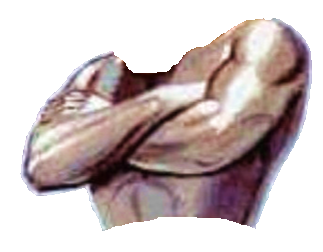 Medo-Persian [Achaemenid] (550 BC – 330 BC)
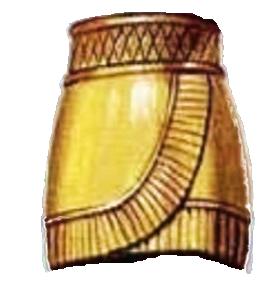 Greek
[Macedonian Empire]
 (336BC – 197BC)
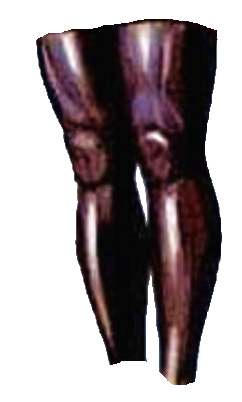 Roman Empire
(27BC –480/1453AD)
Modern Age
[Divided nations]
(480AD–)
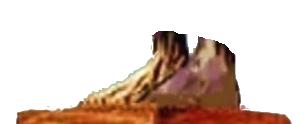 [Speaker Notes: 36 “This was the dream, and we’ll now relate its meaning to the king. 37 You, your majesty, king of kings—to whom the God of heaven has given the kingdom, the power, the strength, and the glory, 38 so that wherever people, wild animals, or birds of the sky live, he has placed them under your control, giving you dominion over them all—you’re that head of gold.
39 “After you, another kingdom will arise that is inferior to yours, and then a third kingdom of bronze will arise to rule all the earth. 40 Then there will be a fourth kingdom, as strong as iron. Just as all things are broken to pieces and shattered by iron, so it will shatter and crush everything.
41 “The feet and toes that you saw, made partly of potter’s clay and partly of iron, represent a divided kingdom. It will still have the strength of iron, in that you saw iron mixed with clay. 42 Just as their toes and feet are part iron and part clay, so will the kingdom be both strong and brittle. 43 Just as you saw iron mixed with clay, so they will mix themselves with human offspring. Furthermore, they won’t remain together, just as iron doesn’t mix with clay.
44 “During the reigns of those kings, the God of heaven will set up a kingdom that will never be destroyed, nor its sovereignty left in the hands of another people. It will shatter and crush all of these kingdoms, and it will stand forever. 45 Now, just as you saw that the stone was cut out of the mountain without human hands—and that it crushed the iron, bronze, clay, silver, and gold to pieces—so also the great God has revealed to the king what will take place after this. Your dream will come true, and its meaning will prove trustworthy.”]
Chapter 2
Let us not forget the stone and the mountain.
The principle of Expositional consistency states that a mountain is metaphorically a kingdom.
Expositional consistency, in essence, means that a symbol or metaphor used in the bible is used for the same meaning throughout.
Leven (yeast) stands for sin.
Birds are a symbol for Satan's minions.
Trees are people.
The stone is Jesus, whose kingdom brings down and replaces all the kingdoms of man.
[Speaker Notes: 46 Then King Nebuchadnezzar fell on his face before Daniel, paid honor to him, and commanded that an offering and incense be presented on his behalf. 47 The king told Daniel, “Truly your God is the God of gods, the Lord of kings, and the Revealer of Secrets, because you were able to reveal this mystery.” 48 Then the king promoted Daniel to a high position and lavished many great gifts on him, including making him ruler over the entire province of Babylon and chief administrator over the advisors of Babylon. 49 Moreover, Daniel requested that the king appoint Shadrach, Meshach, and Abednego administrators over the province of Babylon, while Daniel himself remained in the royal court.]
Chapter 2
Nebuchadnezzar is obviously impressed.
Makes Daniel, Mishael, Hananaiah and Azael provincial administrators.
Promotes Daniel over all of the king’s advisors.
This probably didn’t sit well with the advisors who then plotted their revenge which we will see in chapter 3.
Chapter 3
Chapter 3 contains a mystery.
Where is Daniel?
Probably not an accident that Nebuchadnezzar has erected a statue to worship.
Likely it is the same as the one in his dream except that it is all gold.
The advisors were upset that Daniel and his friends were promoted above them and were seeking some vengeance.
The advisors, administrators, etc, include Hanaiah, Azael, Mishael and Daniel.
Daniel is not among those at the statue dedication.
[Speaker Notes: Some time later, king Nebuchadnezzar built a golden statue, making it 60 cubits high and six cubits wide. He set it up in the Dura Valley within the province of Babylon. 2 Then King Nebuchadnezzar summoned the regional authorities, governors, deputy governors, advisors, treasurers, judges, magistrates, and all of the other administrators of the provinces, ordering them to come to the dedication of the statue that he had erected.
3 So the regional authorities, governors, deputy governors, advisors, treasurers, judges, magistrates, and all of the other administrators of the provinces assembled to dedicate the statue that King Nebuchadnezzar had erected. They took their places in front of the statue that he had erected.]
Chapter 3
With Daniel gone, the advisors played on Nebuchadnezzar’s ego knowing that Mishael, Hananaiah and Azael would not bow to the statue.
They convince Nebuchadnezzar to build the statue and have everyone come to worship it.
[Speaker Notes: 4 Then a herald proclaimed aloud:
“People of all nations, and languages are commanded: 5 Whenever you hear the sound of the trumpet, the flute, the lyre, the four-stringed lyre, and the harp, playing together along with various instruments, you are to fall down and worship the golden statue that was set up by King Nebuchadnezzar. 6 Anyone who does not fall down and worship is immediately to be thrown into the blazing fire furnace.”
7 Therefore, when all of the people “heard the sound of the trumpet, the flute, the lyre, the four-stringed lyre, and the harp, playing together along with various other instruments,” all the “people, nations, and languages” began to fall down and worship the golden statue that King Nebuchadnezzar had set up.
-----
8 Just then, certain influential Chaldeans took this opportunity to come forward and denounce the Jews. 9 They told King Nebuchadnezzar, “Your majesty, live forever. 10 You, your majesty, issued this decree:
‘Every man who hears the sound of the trumpet, the flute, the lyre, the four-stringed lyre, and the harp, playing together along with various other instruments is to fall down and worship the golden statue. 11 Whoever does not fall down and worship is to be thrown into a blazing fire furnace.’
12 “Certain influential Jewish men whom you appointed to manage the city of Babylon—Shadrach, Meshach, and Abednego—have neither paid attention to you, your majesty, nor served your gods. And they won’t worship the golden statue that you set up.”]
Fiery Furnaces
Ancient Babylon did use furnaces for the purposes of capital punishment.
Archaeologist have dug up a firing kiln with a cuniform inscription which reads, “This is the place of burning where men who blasphemend the gods of Chaldea died by fire” (Rimmer, p. 325)
There is also a cuniform inscription from the library of the Assyrian king, Ashurbanipal which reads “Saulmagina my rebellious brother, who made war with me, they threw into a burning fiery furnace, and destroyed his life” (Caiger, p.176)
Chapter 3
I propose that Nebuchadnezzar was not as angry at Mishael, Azael and Hananaiah as he was at realizing he may have been duped into killing his favored administrators by his other advisors.
Tried giving them a second chance to just submit to the instruction.
They refuse and he can’t go back on his order or he’d appear weak.
Giving them a second chance is not in his nature, so is an indicator that he really didn’t want to kill them.
Where is Daniel during this incident?
Some propose he may have been among the crowd.
It is doubtful that Daniel would have relented to worship the statue.
[Speaker Notes: 13 Nebuchadnezzar flew into a rage and furiously ordered that Shadrach, Meshach, and Abednego be brought before him. 14 Nebuchadnezzar asked them, “Is it true, Shadrach, Meshach, and Abednego, that you don’t worship my gods and that you don’t worship the golden statue that has been set up? 15 Now, if you are ready at this very moment to obey ‘the sound of the trumpet, the flute, the lyre, the four-stringed lyre, and the harp,’ and worship the image that I have made… If you do not so worship, you will immediately have cast yourselves into the middle of the blazing fire, and what god is there who can deliver you from my power?”

-------
16 Shadrach, Meshach, and Abednego answered King Nebuchadnezzar, “It’s not necessary for us to respond in this matter. 17 Your majesty, if it be his will, our God whom we serve can deliver us from the blazing fire furnace, and he will deliver us from you. 18 But if not, rest assured, your majesty, that we won’t serve your gods, and we won’t worship the golden statue that you have set up.”]
Chapter 3
The fire was hot enough to kill the guards who threw the three men into the fire.
Cool spot theory.
An attempt at a natural explanation of how they surivived.
Bonds were burned off, but they were not harmed.
How did they get to the cool spot and back again when they were ordered to come out without passing through the fire?
The incident ends with Nebuchadnezzar’s second realization that the God of Israel is the one true God.
He promotes Mishael, Azael and Hananiah which probably didn’t make the other advisors any happier.
Nebuchadnezzar’s realization that there is but one Most High God segues into chapter 4.
[Speaker Notes: 19 Out of control with rage, Nebuchadnezzar’s facial expression changed toward Shadrach, Meshach, and Abednego, and he ordered that the furnace be heated seven times hotter than usual. 20 Then he issued orders to his elite guard to bind Shadrach, Meshach, and Abednego with ropes and throw them into the blazing fire furnace. 21 So the elite guard tied them up fully clothed, still wearing their robes, tunics, and turbans, and threw them into the blazing fire furnace, 22 because the king’s command was so drastic. Since the furnace was blazing hot, its flames killed those who threw Shadrach, Meshach, and Abednego into the blazing fire. 23 Bound firmly with ropes, these three men Shadrach, Meshach, and Abednego fell into the blazing fire furnace.

--------
24 Astonished, King Nebuchadnezzar stood up in terror, and asked his advisors, “Didn’t we throw three men into the fire, bound firmly with ropes?”
In reply they told the king, “Yes, your majesty.”
25 “Look!” he told them, “I see four men walking untied and unharmed in the middle of the fire, and the appearance of the fourth resembles a divine being.”
26 Then Nebuchadnezzar approached the opening of the blazing fire furnace. He shouted out, “Shadrach, Meshach, and Abednego, servants of the Most High God, come out and come here!” So Shadrach, Meshach, and Abednego came out of the fire. 27 The regional authorities, viceroys, governors, and royal advisors gazed at those men and saw that the fire had no effect on their bodies—not a hair on their head was singed, their clothes were not burned, and they did not smell of fire.
28 Nebuchadnezzar spoke up and announced:
“Blessed be the God of Shadrach, Meshach and Abednego! He sent his angel to deliver his servants who trusted in him. They disobeyed the king’s command and were willing to risk their lives in order not to serve or worship any god except their own God. 29 So I decree that people from any nation or language who say anything against the God of Shadrach, Meshach and Abednego will be destroyed and their house reduced to rubble, because there is no other god who can save like this.”
30 Then the king promoted Shadrach, Meshach, and Abednego within the province of Babylon.]
Where was Daniel?
While this is a true event, it is also a type (figure of speech).
If Daniel’s friends represent the body of believers, and Babylon is the world.  Daniel represents Jesus.
Fire is idiomatically used as a representation of judgement.
Rescue from the fiery furnace can be representative of the body of believers being saved from the judgement.
Chapter 4
This is the testimony of King Nebuchadnezzar.
The madness described is possibly porphyria or clinical lycanthropy.
In the end, Nebuchadnezzar comes to the conclusion that Yaweh is the God of all.
According to the Babylonian Talmud: care of Nebuchadnezzar during this period was provided by Daniel.
Possible that Daniel took care of Nebuchadnezzar during his 7 years of madness.
Nebuchadnezzar appears to have come to admire Daniel.
Babylonia tradition holds that toward the end of his life, Nebuchadnezzar prophesied the end of the Chaldean Dynasty (Berossus and Abydenus in Eusebius, Praeparatio Evangelica)
[Speaker Notes: An Official Statement
from Nebuchadnezzar
the King
To the people of all nations and languages who live on earth.
Peace and prosperity to you!
2 It gives me great pleasure to tell about the signs and wonders that the Most High God has done for me.
3 How great are his signs!
How powerful are his wonders!
His kingdom is an eternal kingdom, and his dominion lasts from generation to generation.
Nebuchadnezzar’s Dream
4 [c]I, Nebuchadnezzar, was resting in my home and prospering in my palace. 5 I had a dream that made me afraid. The thoughts that went through my mind while in bed and the visions in my head terrified me. 6 So I gave an order to bring in all of the advisors of Babylon so they would tell me the interpretation of the dream.
7 Then the diviners, enchanters, Chaldeans, and astrologers came in, and I told them the dream. But they could not reveal its interpretation to me. 8 Eventually, Daniel appeared before me. (He is called Belteshazzar, in accordance with the name of my god, and the spirit of the holy gods is within him.) I told him my dream:
9 “Belteshazzar, chief of the diviners, since I know that the spirit of the holy gods is within you, and no mystery too difficult for you, explain to me the vision of my dream that I saw, along with its interpretation. 10 This is what I saw in the visions of my head while I was in bed: I was looking and—listen carefully!—I saw a tree in the middle of the earth, the height of which was very great. 11 The tree grew large, became strong, and its top reached the sky. It could be seen to the ends of the earth. 12 Its foliage was beautiful, its fruit bountiful, and its food sufficient for everyone. The animals of the field found shade under it, the birds of the sky lived in its branches, and every creature was fed from it.
13 “Then I saw in the visions of my head while I was in bed—and take careful notice!—I saw a holy observer descend from heaven.

This term “holy observer” is also translated as “watcher”.  Not to be confused with the watchers of 1 Enoch, this one is described as a qodesh or a holy one.  So he is one of the good guys as opposed to the fallen angels of Genesis 6, which 1 Enoch expands upon.

 14 He called out aloud:
‘Cut down the tree and cut off its branches. Strip off its foliage and scatter its fruit. Let the animals get out from under it, and let the birds leave its branches. 15 Nevertheless, leave the stump and its roots in the ground, but bind it with iron and bronze in the field grass. Let him be drenched with dew from the sky, and let him graze with the animals in the grass of the earth. 16 Let his mind be changed from that of a man, and let him be given the mind of an animal until seven seasons of time pass by for him. 17 This order is announced by the observers, and the holy ones declare the verdict, so that the living may know that the Most High is sovereign over human kingdoms and grants them to whomever he desires, and he places the least important of men over them.’
18 “This is the dream that I, King Nebuchadnezzar, saw. Belteshazzar, tell me its meaning, since none of the advisors in my kingdom can tell me its interpretation. But you are able to do so because the spirit of the holy gods is in you.”
Daniel’s Interpretation
19 Then Daniel (also known as Belteshazzar) was greatly troubled for a while and was terrified by his thoughts. The king said, “Belteshazzar, don’t let the dream or its meaning terrify you.”
Belteshazzar responded, “Your majesty, if only the dream were about your enemies and its meaning about those who oppose you! 20 The tree that you saw, which grew large and strong until its top reached the sky and became visible to the whole earth 21 with beautiful leaves and abundant fruit—enough food for everyone—and under which wild animals of the field found shelter and the birds of the air had nests in its branches— 22 it’s you, your majesty! You’ve become great and strong, your greatness has grown to the heavens, and your dominion reaches to the distant parts of the earth.
23 “Your majesty saw a holy observer descending from heaven and saying, ‘Cut down the tree and destroy it, but leave the stump in the ground, along with its roots, bound with iron and bronze in the field grass. Let him be soaked with the dew of the sky and live with the wild animals of the field until seven seasons pass over him.’
24 “This is the meaning, your majesty, and this is the decree that the Most High has issued against his majesty, the king: 25 You’ll be driven from people, and you’ll live among wild animals of the field. You’ll eat grass like cattle and be soaked with the dew of the sky while seven years pass you by—until you realize that the Most High is sovereign over human kingdoms and grants them to whomever he desires. 26 Just as it was ordered to leave the stump of the tree in the ground along with its roots, so your kingdom will be restored to you when you realize that Heaven rules over everything. 27 Therefore, your majesty, may my advice be acceptable to you: Stop your sinning, do what’s right, and put a stop to your wickedness by showing kindness to the oppressed. Perhaps your tranquility will continue.”
The Dream Comes True
28 All of this happened to King Nebuchadnezzar. 29 About a year later, as the king was walking on the roof of the royal palace of Babylon, 30 he commented to himself, “Isn’t Babylon great? I’ve built a royal palace in it by my own might and power, for the sake of my majesty.”
31 As these words were being spoken by the king, a voice came out of heaven: “King Nebuchadnezzar, this is declared to you:
‘The kingdom has been taken from you! 32 You’re to be driven away from people. You’re to live with the wild animals of the field. You are to be made to eat grass like cattle, and seven years will pass you by until you realize that the Most High is sovereign over human kingdoms and grants them to whomever he desires.’”
33 The decree was fulfilled against Nebuchadnezzar immediately. He was driven away from people to eat grass like cattle, and his body was drenched with dew from the sky, until his hair grew like eagles’ feathers and his nails like birds’ claws.
The King’s Sanity Returns
34 “When that period of time was over, I, Nebuchadnezzar, lifted my eyes to heaven and my sanity returned to me. I blessed the Most High, praising and honoring the one who lives forever:
For his sovereignty is eternal,    and his kingdom continues from generation to generation.35 All who live on the earth    are nothing compared to him.He does what he wishes    with the heavenly armies        and with those who live on earth.No one can hold back his power    or say to him, ‘What did you do?’
36 At that moment I recovered my sanity, and my honor and majesty returned to me, for the sake of my kingdom. My advisors and officials sought me out, my throne was restored, and even more greatness than I had before was added to me. 37 In conclusion, I, Nebuchadnezzar, praise, exalt, and give glory to the King of heaven:
For everything he does is true,    his ways are just,        and he is able to humble those who walk in pride.”]
Chapter 4: Prayer of Nabonidus
“The words of the prayer that (Nabonidus?), the king of Assyria and
Babylon, the [great] king, prayed [when he was smitten] with a malignant
disease by the decree of the [Most High God] in [the city of] Tema. I was
smitten for seven years and from [men] I was put away. But when I
confessed my sins and my faults, He [God] allowed me (to have) a
soothsayer. This was a Jewish [man of the exiles in Babylon. He]
explained (it) and wrote (me) to render honor and g[reat glor]y to the name
of the [Most High God]...”
[Speaker Notes: The prayer of Nabonidus was found on a scroll in Cave 4 at Qumran (dead sea scrolls)
There is a 1 letter difference between the spelling of Nebuchadnezzar and Nabonidus, thus the ? On Nabonidus’ name.]
Chapter 5
Belshazzar not to be confused with Daniel’s Babylonian name Belteshazzar.
612 Nineveh falls to neo-Babylonian army led by Nebuchadnezzar
608 Pharoah Neco marches to Carchemesh to help Assyria but is delayed by Josiah.
605 Nabopolassar (King of Babylon) fights the remainder of the Assyrians and Egyptians at Carchemesh.
Nebuchadnezzar returns to Babylon upon the death of his father (Nabopolassar) and is crowned King of Babylon.
Same year as the first deportation from Judah.
[Speaker Notes: Daniel

King Belshazzar put on a great festival for a thousand of his officials. He joined all one thousand of them in getting drunk. 2 Under the influence of wine, Belshazzar ordered that the gold and silver vessels his grandfather Nebuchadnezzar had taken from the Temple in Jerusalem be brought in so the king, his officials, his wives, and his mistresses could drink from them. 3 As ordered, they brought in the gold vessels that had been taken from the sanctuary of God’s Temple in Jerusalem, and the king, his officials, his wives, and mistresses drank from them. 4 As they drank the wine, they praised gods of gold, silver, bronze, iron, wood, and stone.]
Chapter 5
Kings of Neo-Babylonian Empire
Nabopolassar
626 BC – 605 BC
Nebuchadnezzar II
605 BC – 562 BC
Evil-Merodach
562 BC – 560 BC
Labashi-Marduk
556 BC
Neriglissar
560 BC – 556 BC
Nabonidus
556 BC – 539 BC
Belshazzar
Co-regent in Babylon
Chapter 5
Belshazzar being named as the king of Babylon in the book of Daniel was one reason the book was said to be made up.
Everyone knew that Nabonidus was the last king of Babylon.
Nabonidus built a temple to the moon god, Sin which angered the people so he left to live in another city.
Conducted wars trying to hold the empire together.
Left his son in charge of Babylon.
Nabonidus cylinder was discovered which puts to rest the idea that Belshazzar was a made up person.
Nabonidus Cylinder
Translation:
He entrusted the ‘Camp’ to his oldest (son), the firstborn [Belshazzar], the troops everywhere in the country he ordered under his (command). He let (everything) go, entrusted the kingship to him and, himself, he [Nabonidus] started out for a long journey, the (military) forces of Akkad marching with him; he turned towards Tema (deep) in the west.
Ancient Babylon
Satellite imagery of ancient Babylon.
Saddam Hussein excavated and attempted to reconstruct Babylon.
Ancient Babylon
196 square miles in size.
Surrounded by a moat which was part of the Euphrates river.
Walls were 300 feet high, 25 feet thick.
250 towers lined the walls and were 450 feet high.
The city had 8 gates.
The city had a double wall, later a triple wall.
“No-man’s land” gap in between.
Could hold chariot races on the top of the walls.
Babylon was believed to be impregnable.
Ancient Babylon
Yet Babylon was conquered.
  It was conquered by hubris.
 Without a siege or battle.
Chapter 5
Belshazzar offers the third highest position in the kingdom.
Seems strange until one learns that Belshazzar held the second highest position under his father Nabonidus and thus could not offer any position higher than the third.
The queen in this case is likely not Belshazzar’s wife, but instead either his mother or grandmother.  She obviously knows of Daniel and appears to not think highly of Belshazzar.
Daniel was taken to Babylon when he was a teenager.  Daniel would have been between 60 and 80 years old about this time.
[Speaker Notes: 5 At that moment, humanlike fingers of a hand appeared near the lamp stand of the royal palace and wrote on the plaster of the wall. 6 While the king watched the back of the hand as it was writing, his facial expression changed. Utterly frightened, he lost control of his own bowels and his knees knocked together.
7 The king cried out to bring in enchanters, Chaldeans, and astrologers. He announced to the advisors of Babylon, “Whoever can read this writing and tell me its meaning will be clothed in purple, have a gold chain placed around his neck, and will become the third highest ruler in the kingdom.”

<deal with the slide>

Then all the king’s advisors came in, but they were unable to read the writing or tell the king what it meant. 9 So King Belshazzar became even more frightened, and his facial expression showed it. His officials also were thrown into confusion.
10 Hearing the voices of the king and his officials, the queen entered the banquet hall. “Your majesty, live forever,” the queen said. “Don’t be frightened by your thoughts or allow your facial expression to show it. 11 There’s a man in your kingdom in whom dwells the spirit of the holy gods. During your grandfather’s reign, he was found to have insight, intelligence, and wisdom, like that of the gods. Your grandfather, King Nebuchadnezzar—your kingly predecessor—appointed him to be chief administrator over the magicians, enchanters, Chaldeans, and astrologers, 12 because he was found to have an extraordinary spirit, knowledge, and understanding, along with an ability to interpret dreams, explain riddles, and solve difficult problems. His name is Daniel, whom the king renamed Belteshazzar. Call for Daniel, and he will reveal the meaning of the writing.”]
Chapter 5
Daniel is not interested in the gifts.
Belshazzar was familiar with his grandfathers ailment.  Did not learn from his lesson.
[Speaker Notes: 3 Then Daniel was brought before the king. The king spoke up and told Daniel, “So you are Daniel, one of the Judean exiles whom my grandfather the king brought from Judah! 14 I’ve heard about you, that a spirit of the gods is in you and that you have insight, discernment, and extraordinary wisdom. 15 Take note that the advisors and enchanters were brought before me to read the writing and explain its meaning, but they were unable to do so. 16 However, I’ve heard that you can provide meaning and interpretation, and that you can solve difficult problems. If you are able to read the writing and report its meaning, you will be clothed in purple, have a gold chain placed around your neck, and you will become the third highest ruler in the kingdom.”
17 At this, Daniel answered, speaking directly to the king, “Let your gifts and rewards be given to someone else. However, I’ll read the writing for the king and tell him its meaning.

8 Your majesty, the Most High God gave your grandfather Nebuchadnezzar sovereignty, as well as greatness, glory, and splendor. 19 And because of the greatness that he gave him, all people, nations, and languages revered and feared him. He executed those whom he desired to execute, he spared those whom he wished to spare, he promoted those whom he desired to promote, and he humbled those whom he wished to humble. 20 But when he became arrogant and his spirit hardened, he was removed from his royal throne and his glory was taken away from him. 21 He was driven away from human society and given the mind of an animal. He lived with wild donkeys, ate grass like cattle, and his body was soaked with dew from the sky until he realized that the Most High God is sovereign over human kingdoms and places over them whomever he desires.
22 “But you, Belshazzar, his grandson, haven’t humbled yourself, even though you knew all of this.]
Chapter 5
Belshazzar had ample opportunity to know better but didn’t perform better.
Mene Mene Tekel Upharsin (Parsin)
Counted counted weight and assessed.
Mn’ Mn’ təquiltâ Peres
The meaning is given to us. No big mystery.
Belshazzar died that night as Babylon was taken over by Darius of the Medo-Persian empire.
[Speaker Notes: 23 “You’ve exalted yourself against the Lord of heaven.
“You’ve had the vessels from his Temple brought into your presence.
“And you, your officials, and your wives and mistresses drank wine from them.
“You praised gods of silver, gold, bronze, iron, wood, and stone, which can’t see, hear, or demonstrate knowledge.
“But you didn’t honor God, who holds in his power your very life and all your ways.
24 “Therefore, the hand that wrote this inscription was sent from his presence. 25 This is the written inscription:
MENE, MENE, TEKEL and PARSIN
26 These are the meanings of the words:
MENE: God has audited your kingdom—and has ended it.
27 TEKEL: You’ve been weighed on the scales—and you don’t measure up.
28 PERES: Your kingdom has been divided—and will be given to the Medes and Persians.”
29 Then Belshazzar gave orders to clothe Daniel in purple, to place a chain of gold around his neck, and to proclaim him the third highest ruler of the kingdom.
30 That night Belshazzar, king of the Chaldeans, was killed, 31 and Darius the Mede took over the kingdom at the age of 62.]
Chapter 5
While Belshazzar was busy partying and ignoring the medo-Persian threat, Cyrus had rerouted the Euphrates river so it no longer flowed around Babylon.
This drained the moat leaving it shallow enough for the Persian army to walk in under the walls.
People weren’t even aware of the city’s capture according to Herodotus.
This event is described as the Fall of Babylon, though Babylon did not fall at this time.  It existed many years afterward but dwindled in prominence.  (lasted until about 1000 AD when it was abandoned)
Cyrus Cylinder
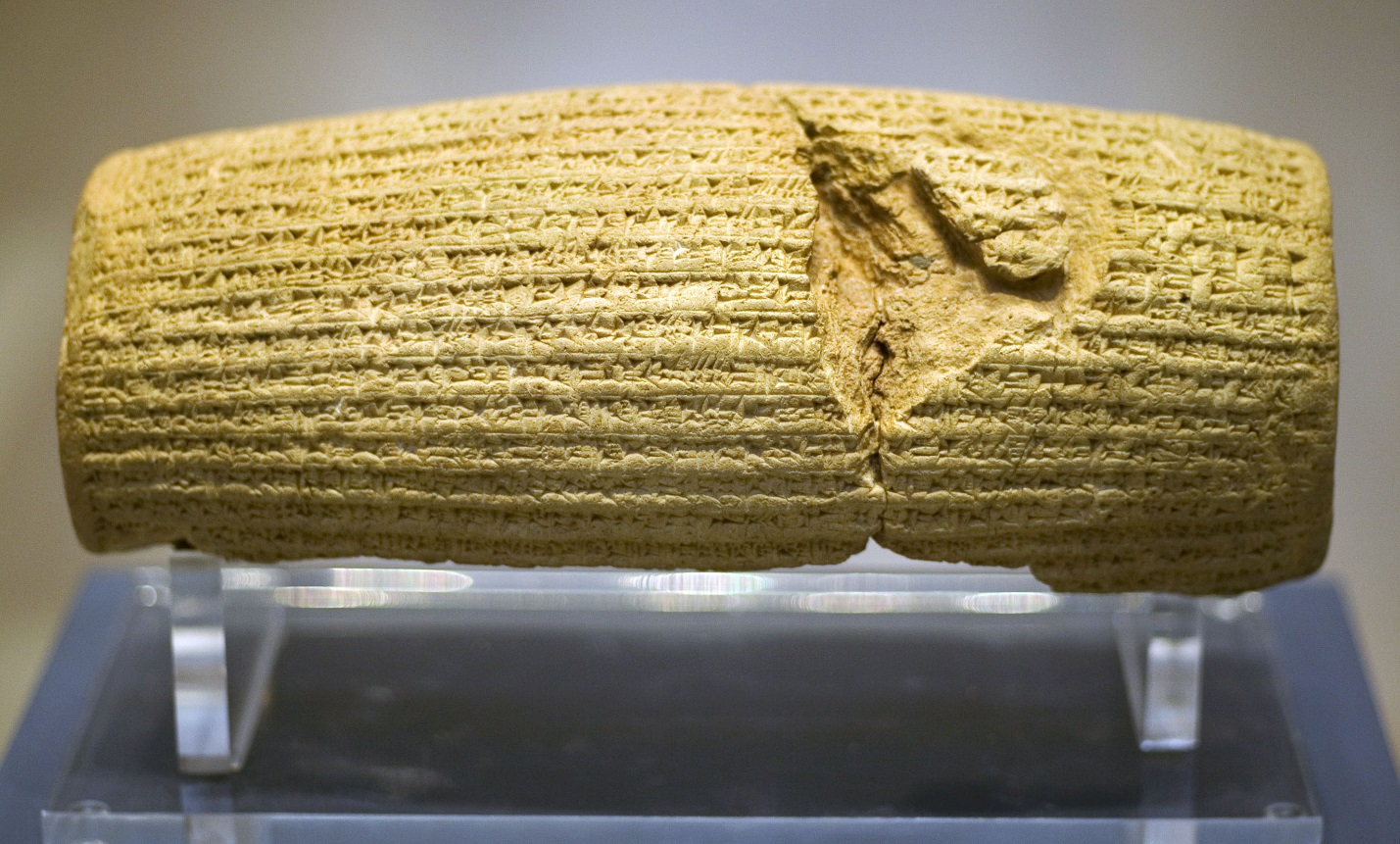 The Cyrus Cylinder describes the conquest of Babylon.
Chapter 6
Darius the Mede is not mentioned in history at all.
Darius is possibly a title which means “holder of the scepter”.
Most likely Darius is just another name for:
	Cyrus the Persian 
OR
Ugbaru, the governor of Gutium who led Cyrus’ army into Babylon
OR
Gubaru, the governor appointed by Cyrus over Babylon
[Speaker Notes: Daniel

It pleased Darius to appoint 120 regional authorities over the kingdom throughout the realm, 2 along with three chief administrators from them, one of which was Daniel. The regional authorities reported to these three administrators, so that the king would experience no losses. 3 Daniel distinguished himself among all the administrators and regional authorities, because he was of an extraordinary spirit. Therefore the king planned to appoint him over the whole kingdom.]
Chapter 6
Once again, jealousy among the other officials rears it’s ugly head.
They devise a trap, using the king’s ego, to catch Daniel and bring him down.
[Speaker Notes: 4 Because of this, the administrators and regional authorities tried to bring allegations of dereliction of duty in government affairs against Daniel, but they were unable to find any charges of corruption. Daniel was trustworthy, and no evidence of negligence or corruption could be found against him. 5 So these men said, “We’ll never find any basis for complaint against Daniel unless we build it on the requirements of his God.”
6 Then these administrators and regional authorities went as a group to the king and said this, “Your majesty, live forever! 7 All of the royal administrators, prefects, regional authorities, scribes, and governors have concluded that the king should establish and enforce an edict that anyone who prays to any god or man for the next 30 days (except to you, your majesty) is to be thrown into the lions’ pit. 8 Therefore, your majesty, establish the decree and sign the written document so it can’t be changed, in accordance with the laws of the Medes and Persians that can’t be repealed.” 9 So King Darius signed the edict contained in the written document.

Daniel

10 When Daniel learned that the written document had been signed, he went to an upstairs room in his house that had windows opened facing Jerusalem. Three times a day he would kneel down, pray, and give thanks to his God, just as he had previously done.
11 The conspirators then went as a group and found Daniel praying and seeking help before his God. 12 So they approached the king and asked, “Didn’t you sign an edict that for the next 30 days if anyone prays to any god or man, except to you, your majesty, he would be thrown into the lions’ pit?”
The king responded, “The decree has been established, in accordance with the laws of the Medes and Persians that can’t be repealed.”
13 Then they told the king, “Daniel, who is one of the Judean exiles, pays no attention to you, your majesty, or to the written decree, since he is still praying three times a day.”
14 When the king heard this, he was greatly upset, because he was determined to make every effort to save Daniel before the sun set. 15 But the men who had gone as a group to the king told him, “Remember, your majesty, that according to the laws of the Medes and Persians, any decree or edict that the king establishes cannot be repealed.”]
Lion’s Dens
A more modern lion’s den consists of a square cavern with a dividing wall.  A door in the wall can be opened or closed from above.
The cavern is open at the top with a tall fence around the opening.  One can look down into the den over the fence.
There is a door in the cavern wall through which people can enter when need arises.
C. F. Kiel, Biblical Commentary on the Book of Daniel, p. 216.
Chapter 6
Realizing that his advisors had tricked him, Darius still can’t change the law.
Daniel rose to prominence in two consecutive world kingdoms.
Daniel is placed in charge of the Magistrates.
The very same order of Magi that are famous from the Nativity story.
Daniel was a eunuch, was given fore-knowledge of the coming of Jesus and was rich with nobody to leave his money to.
It is not unreasonable to think that he had left instruction with at least a group of those he was in charge of to bring certain items when the time was right.
[Speaker Notes: Daniel
16 At this point, the king ordered Daniel brought in and thrown into the lions’ pit. The king spoke to Daniel, “Your God, whom you serve constantly, will deliver you himself.” 17 A stone was brought and placed over the opening to the pit, and the king affixed a seal to it with his personal signet ring and with the signet rings of his officials so that no one would interfere with Daniel’s situation. 18 Then the king retired to his palace to spend the night fasting. He enjoyed no entertainment, and he couldn’t sleep.
19 The king got up at dawn and went quickly to the lions’ pit. 20 As he approached where Daniel was in the pit, he cried out to him in a voice filled with anguish, “Daniel, servant of the living God, has your God, whom you serve constantly, been able to deliver you from the lions?”
21 Daniel replied to the king, “May your majesty live forever! 22 My God sent his angel and sealed the mouths of the lions. They have not harmed me, proving that I’m innocent before him. Also against you, your majesty, I’ve committed no offense.”
23 The king was ecstatic, so he gave orders for Daniel to be released from the pit. Daniel was taken up from the pit, and no injury was found to have been inflicted on him, because he had believed in his God. 24 Then the king gave orders to bring those men who had tried to have Daniel devoured, and they threw them, their children, and their wives into the lions’ pit. They had not reached the floor of the pit before the lions had overtaken them and crushed all their bones.

Daniel
25 Afterward, King Darius wrote to all people, nations, and languages who lived throughout his realm:
“May great prosperity be yours!
26 “I hereby decree that in every area of my kingdom men are to fear and tremble before the God of Daniel.
For he is the living God,    who endures forever.His kingdom is one that will not be destroyed,    and his dominion continues forever.27 He delivers and rescues    and performs signs and wonders        in heaven and on earth.He has delivered Daniel    from the power of the lions.”
28 Daniel achieved success during the reigns of Darius and Cyrus the Persian.]
The Magi
Magi is the latinized word Magoi which is a transliteration of the Persian original (Herodotus,The Histories 1:101)
Deioces, then, united the Median nation by itself and ruled it. The Median tribes are these: the Busae, the Paretaceni, the Struchates, the Arizanti, the Budii, the Magi. Their tribes are this many.
 The word Rab-Mag [רַב־מָג] which means Chief of the Magi in Nebuchadnezzar’s Court (Jeremiah 39:3,13)
Daniel’s Title in both Daniel 4 and Daniel 5 is Rab-Hartummin, chief of the magicians.
The magi were most known for dream interpretation (oneiromancy). (Herodotus 1.107.1;7.19)
The Magi
The magi were a hereditary priesthood of the Medes.
Darius the Great of Persia established their religion as the state religion after some Magi who proved to be expert dream interpreters were attached to the Median court.
Not originally followers of Zoroaster (Encyclopedia Britannica 7:691).
This came later.
Philo of Alexandria, Cicero, Philo record that the Magi were attached to senior Roman courts with gifts and standing.
The Magi
Magi means magician as a profession.
Book of Acts declares them as vile men without standing or morals.
Simon Magus in Samaria (Acts 8:9-24)
Elymas Magus of Paphos on Cyprus (Acts 13)
Magi were attributed with possessing great religious knowledge.
Being a hereditary priesthood, having an old Jewish guy appointed as their leader probably lead to the events in Daniel 6.
The magi were the priests during the Seleucid, Parthian and Sasanian periods.
The Magi
Similarities between Judaism and the Magi religion
Monotheistic
One creator of all good.
Opposed by a malevolent evil spirit
Hereditary priesthood as mediator between God and man.
Including blood sacrifice
Dependency on priesthood for divination.
Concept of clean and unclean
The Magi
The magi were king makers.
No Persian was made king unless they met two conditions:
1. Mastery of the scientific and religious discipline of the Magi
2. Approved of and crowned by the Magi.
Parthian Empire
Rival to Rome
May be a connection between Parthia and Israel.   The name of the original capital of Parthia was Arsak (Isaac).
Parthian Empire
Parthia was powerful enough that they forced Herod the Great to flea before the Romans appointed him King of the Jews.
Rival Empires
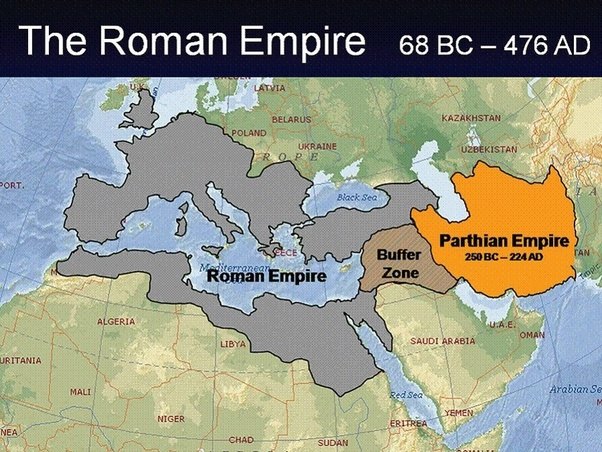 Roman – Parthian Wars
Battles between Rome and Parthia in 63, 55 and 40 BC.
A few decades before Jesus’ birth, the Parthian Empire soundly defeated Rome at Carrhae.
	40,000 roman troops died
	10,000 taken captive
	25% of the soldiers fled the battlefield
	Crassus died in the battle
Roman – Parthian Wars
Mark Anthony re-established Roman rule in 37 BC and embarked on a Parthian expedition which ended in defeat.
The Parthians swept the Romans out of Judea.  Herod fled to Alexandria and then to Rome.
Jewish sovereignty was restored with a Jewish garrison in Jerusalem.
Roman – Parthian Wars
Caesar Augustus appointed Herod “King of the Jews” but Herod would not be able to return to his “kingdom” for three more years.
The Romans laid seige to Jerusalem for five months before regaining control. It was then that Herod could return.
Herod then, was now “king” over a rebellious buffer state between two rival empires.
A state which preferred the Parthians to his benefactors ,the Romans.
Roman – Parthian Wars
At the time of Jesus’ birth:
the Megistanes were the ruling body of the Parthian Empire.  Similar in nature to our Senate in the United States.  They had absolute power to select a king.
The Megistanes had problems with their current king and were looking for a new one.
Roman – Parthian Wars
At the time of Jesus’ birth:
Herod and Caesar Augustus were close to death.
Tiberius had retired leaving the Roman army without a commander.
The time was ripe for a new war against the west and to find a new king.
The Magi
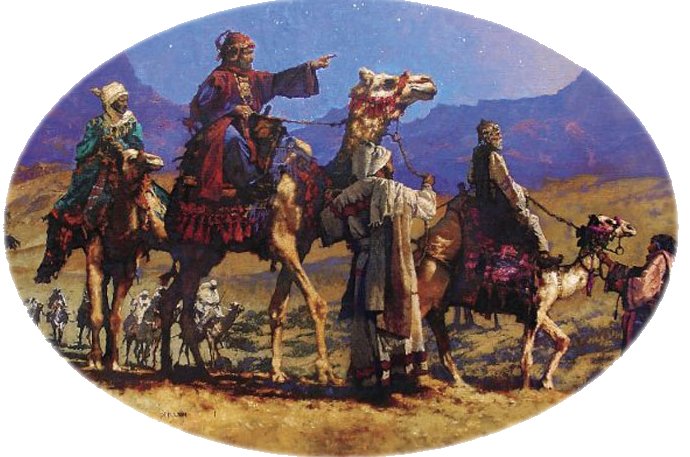 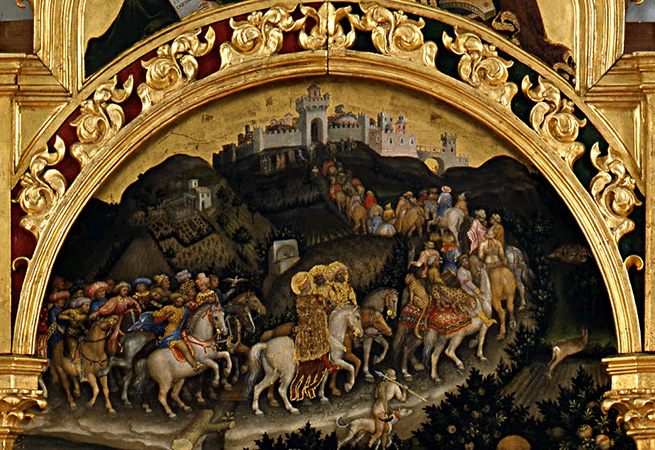 [Speaker Notes: The classic view of three old guys arriving on camel back is not likely to be reflective of actual events.
They likely arrived in full regalia upon Persian steeds with a full entourage of body guards.  Historians estimate there could have been upward of a thousand mounted Persian cavalry accompanying them.
It is no wonder then that Herod (who knew he was an Roman appointed King) and all of Jerusalem was troubled by their arrival.
Three old guys on camels aren’t going to stir up the entire city.
The arrival of king makers with a full escort from a rival empire would stir up the entire city.]
Chapter 7
Occurs during the short reign of Belshazzar.
We are given the explanation of this prophetic dream.
This chapter is largely the reason the book of Daniel was though to have been written after the “silent years” as they are called.
Silent years are the ~400 years between the Old Testament and the New.
They aren’t so silent if you dig into some of the Old Testament text, including this chapter.
We know that the winged lion represents Babylon.
The bit about the human soul being imparted to the winged lion may be another indicator as to the repentance of Nebuchadnezzar.
[Speaker Notes: Daniel
In the first year of the reign of King Belshazzar of Babylon, Daniel dreamed a dream, receiving visions in his mind while in bed, after which he recorded the dream, relating this summary of events.
2 Daniel said, “I observed the vision during the night. Look! The four winds of the skies were stirring up the Mediterranean Sea. 3 Four magnificent animals were rising from the sea, each different from the other. 4 The first resembled a lion, but it had eagles’ wings. I continued to watch until its wings were plucked off, it was lifted up off the ground, and it was forced to stand on two feet like a man. A human soul was imparted to it.]
Chapter 7
The bear with three ribs.  Representing the medeo-Persian empire.
The three ribs being Babylon, Lydia and Egypt, which the empire conquered. 
Four headed leapord.
Greece under Alexander.
The four heads being the four generals to whom the Greek empire was left after Alexander’s death.
Cassander, Lysimachus, Seleucus, and Ptolemy.
Alexander’s conquest was swift (thus the wings).
The fourth beast, Daniel found particularly disturbing.
[Speaker Notes: 5 “Then look!—a second animal resembling a bear followed it. It was raised up on one side, with three ribs held between the teeth in its mouth. Therefore people kept telling it, ‘Get up and devour lots of meat!’

[click]

6 “After this, I continued to watch—and look!—there was another one, resembling a leopard with four birds’ wings on its back. The animal also had four heads, and authority was imparted to it.

[click]

7 “After this, I continued to observe the night visions. And look!—there was a fourth awe-inspiring, terrifying, and viciously strong animal! It had large, iron teeth. It devoured and crushed things,[d] and trampled under its feet whatever remained. Different from all of the other previous animals, it had ten horns.
8 “While I was thinking about the horns—look—another horn, this time[e] a little one, grew up among them. Three of the first horns were yanked up by their roots right in front of it. Look! It had eyes like those of a human being and a mouth that boasted with audacious claims.”

Rome took pride in what they destroyed.  Different from the other three empires before them.]
Chapter 7
Obvious parallels to what will be later written in Revelation Chapter 4.
Paralleled to the stone hewn without hands whose kingdom (mountain) fills the whole earth. From Nebuchadnezzar’s dream.
[Speaker Notes: 9 “I kept on watching until the Ancient of Days was seated. His clothes were white, like snow, and the hair on his head was like pure wool. His throne burned with flaming fire, and its wheels burned with fire. 10 A river of fire flowed out from before him. Thousands upon thousands were serving him, with millions upon millions waiting before him. The court sat in judgment, and record books were unsealed.
11 “I continued watching because of the audacious words that the horn was speaking. I kept observing until the animal was killed and its body destroyed and given over to burning fire. 12 Now as to the other animals, their authority was removed, but they were granted a reprieve from execution for an appointed period of time.”

[click]

13 “I continued to observe the night vision—and look!—someone like the Son of Man was coming, accompanied by heavenly clouds. He approached the Ancient of Days and was presented before him. 14 To him dominion was bestowed, along with glory and a kingdom, so that all people, nations, and languages are to serve him. His dominion is an everlasting dominion—it will never pass away—and his kingdom is one that will never be destroyed.”]
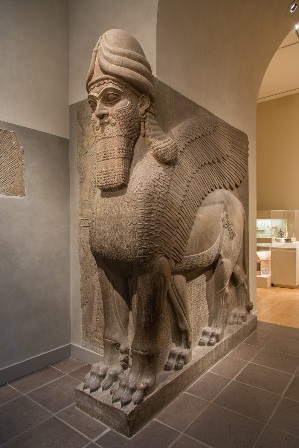 Babylon
(605 BC – 539 BC)
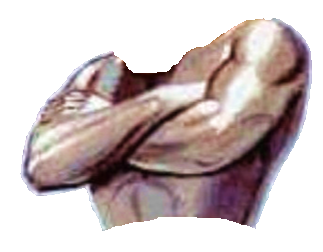 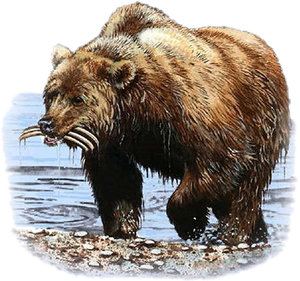 Medo-Persian [Achaemenid] (550 BC – 330 BC)
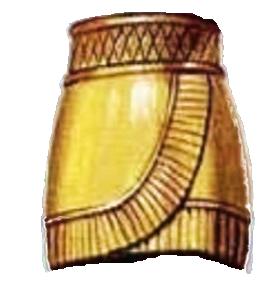 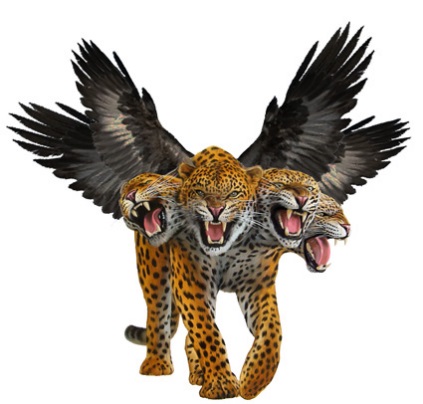 Greek
[Macedonian Empire]
(336BC – 197BC)
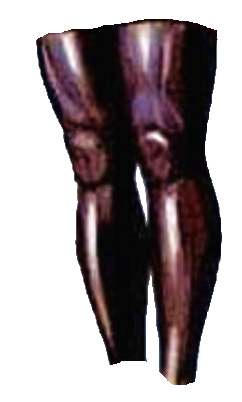 Roman Empire
27BC –480/1453AD)
Ten horned beast
Modern Age
[Divided nations]
(480AD–)
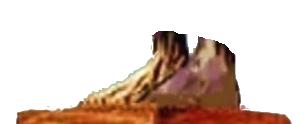 [Speaker Notes: Parallel’s between Nebuchadnezzar’s and Daniel’s dreams

15 “Now as for me, Daniel, I was emotionally troubled, and what I had seen in the visions kept alarming me. 16 So I approached one of those who was standing nearby and began to ask the meaning of all of this. He spoke to me and caused me to understand the interpretation of these things. 17 He said, ‘These four great animals are four kings who will rise to power from the earth. 18 But the saints of the Highest will receive the kingdom forever, inheriting it forever and ever.’]
Chapter 7
Expositional constancy – Horn == political power (kingdoms, nations, etc.)
Much speculation on who the ten horns are/were.
If the final beast is Rome, the horns may be the ten divisions of the roman empire.
[Speaker Notes: 19 “I wanted to learn the precise significance of the fourth animal that was different from all the others, extremely awe-inspiring, with iron teeth and bronze claws, and that had devoured and crushed things, trampling under its feet whatever remained. 20 Also, I wanted to learn the significance of the ten horns on its head and the other horn that had arisen, before which three of them had fallen—that is, the horn with eyes and a mouth that uttered magnificent things and which was greater in appearance than its fellows.
21 “As I continued to watch, that same horn waged war against the saints, and was prevailing against them 22 until the Ancient of Days arrived to pass judgment in favor of the saints of the Highest One and the time came for the saints to take possession of the kingdom. 23 So he said:
‘The fourth animal will be a fourth kingdom on the earth, different from all the kingdoms. It will devour the entire earth, trampling it down and crushing it. 24 Now as to the ten horns, ten kings will rise to power from this kingdom, and another king[k] will rise to power after them. He will be different from the previous kings, and will defeat three kings. 25 He’ll speak out against the Most High and wear down the saints of the Highest One. He’ll attempt to alter times and laws, and they’ll be given into his control for a time, times, and half a time. 26 Nevertheless, the court will convene, and his authority will be removed, annulled, and destroyed forever. 27 Then the kingdom, authority, and magnificence of all nations of the earth will be given to the people who are the saints of the Highest One. His kingdom will endure forever, and all authorities will serve him and obey him.’
28 “At this point the vision ended. As for me, Daniel, my thoughts continued to alarm me, and I lost my natural color, but I kept quiet about the matter.”]
Chapter 7
The 10 people groups that arose from the roman empire according to Bishop Lloyd, Isaac Newton and Mede.
Three nations dominate the world over the years after the roman empire.
Spain, Britain and France.
* John Gill’s commentary on Daniel 7
Chapter 7
Whatever the meaning of the beasts in the dream, the layout of the “Time of the Gentiles” is given in this dream.
Chapter 7
Time, Times and half a time.  What does it mean?
This is also given in Revelation.
Hebrew has singular, dual and plural forms of nouns.
Time is a biblical reference to a year.
Times is a translation of the dual form, so two years.
Half a time is half a year.
All together this is 3 ½ years.
In the ancient calendar a year was 360 days.
This equates to 1,260 days.
Chapter 8
Similar to before, Daniel has another prophetic dream.  This one is more detailed in scope.
Daniel is transported to the future capital of the Persian empire.  At the time of the vision, Babylon is still an empire under Nabonidus/Belshazzar. 
The two horned ram.  One horn longer than the other.
The Medeo-Persian empire, as its name implies, was made up of two factions.  The Medes and the Persians.
The longer horn is the Persian part.  Once Cyrus the great was in power, the Medeo-Persian empire became just the Persian empire.
[Speaker Notes: 8 “During the third year of King Belshazzar’s reign, I, Daniel, saw a vision after the earlier vision that had appeared to me. 2 As I observed the vision, I looked around the citadel of Susa in Elam Province. While I watched, I found myself beside the Ulai Canal. 3 “Then I turned my head to look, and to my surprise, a two-horned ram was standing beside the canal. The two horns grew long, the first one growing longer than[d] the second, with the longer one springing up last. 4 I watched the ram charging westward, northward, and southward. No animal could stand before him, nor was there anyone who could deliver from his control.[e] He did as he pleased and exalted himself.]
Chapter 8
The goat is Greece.
The prominent single horn is Alexander the Great.
After Alexander’s death, not long after defeating the Persian empire, the Greek empire went to the control of his top four generals.
The insignificant horn from the four is the Seleucid empire (one of Alexander’s four generals was Seleucid).
His name was Antiochus Epiphenes.
This vision is largely why it was said that Daniel must have been written during the Maccabean period. (of course it wasn’t.)
[Speaker Notes: 5 “As I watched and wondered, a male goat was coming from the west over the surface of the entire earth without touching the ground. The goat had a distinctive horn between its eyes. 6 It approached the ram with the two horns that I had observed while standing beside the canal, and charged at him, out of control with rage. 7 I saw it approach the ram, overflowing with fury at him, and run into him with the full force of its strength. The goat shattered the ram’s two horns, and the ram could not oppose it. So the goat threw him to the ground and trampled him. No one could rescue the ram from its control. 8 Then the goat grew extremely great, but when it was strong, its great horn was shattered. In its place, four distinctive horns grew out in all directions.”

9 “A somewhat insignificant horn emerged from one of them. It moved rapidly against the south, against the east, and against the Glory. 10 Then it moved against the Heavenly Army. It persuaded some of the Heavenly Army to fall to the earth, along with some of the stars, and it trampled them. 11 Then it set itself in arrogant opposition to the Prince of the Heavenly Army, from whom the regular burnt offering was taken away, in order to overthrow his sanctuary. 12 Because of the transgression, the Heavenly Army will be given over, along with the regular burnt offering, and in that rebellion truth will be cast to the ground, while he continues to prosper and to act.”

The Duration of the Desolation
13 “Then I heard one holy person speaking, and another holy person addressed the one who was speaking: ‘In the vision about the regular burnt offering, how much time elapses while the desecration terrifies and both the Holy Place and the Heavenly Army are trampled?’
14 “He told me, ‘For 2,300 days. Then the Holy Place will be restored.’”]
Antiochus Epiphenes
The four parts of the Greek empire were not peaceful.  In particular, the Seleucids and Ptolemy’s fought.
Israel is right in the middle between these two empires.
It was during Ptolemy II Philadelphus time that the Septuagint was compiled.
Same time that Manetho put together the history of Egyptian Pharoahs.
In 175 BC, Antiochus IV Ephiphenes invaded Egypt and gained control of Israel along the way.
Not wanting the Seleucid empire to become to large, the burgeoning Roman empire convinced Antiochus to withdraw from Egypt.
Antiochus Ephiphenes
Not wanting to have to war with Rome along with the other wars plaguing the Selecids, Antiochus withdrew as requested.
On the way back, he took out his frustration on the regions of Syria and Israel.
Introduced a policy of Hellenization.
Outlawed worship at and defiled the Jewish temple.
Sacrificed a pig on the altar.
Erected an altar to Jupiter in the temple.
Sold jews into slavery.
Killed anyone in possession of jewish scripture.
Forbade circumcision.
Chapter 8
Our view of prophecy is more like the Greek view.
Prediction => Event
The Hebrew view of prophecy is pattern.
The events describing what turned out to be Antiochus Epiphenes
AND
End times (as per Jesus in Matthew 24:15)
This dual meaning description happens also in Isaiah 14 with the description that starts out about the King of Tyre but quickly becomes apparent to be about Satan.
[Speaker Notes: 15 “After I, Daniel, had seen the vision, I tried to understand it. All of a sudden, there was standing in front of me one who appeared to be valiant. 16 I heard the voice of a man calling out from the Ulai Canal, ‘Gabriel, interpret what that fellow has been seeing.’
17 “As he approached where I was standing, I became terrified and fell on my face. But he told me, ‘Son of man, understand that the vision pertains to the time of the end.’
18 “While he had been speaking with me, I had fainted on my face, but he touched me and enabled me to stand upright on my feet. 19 Then he said,
‘Pay attention! I’m going to brief you about what will happen at the end of the period of wrath, because its end is appointed. 20 The ram that you saw with a pair of horns are the kings of Media and Persia. 21 The demonic goat is the king of Greece, and the great horn between its eyes is its first king. 22 The shattered horn and the four that took its place are four kingdoms that will come from his nation, but they will not have his strength.
23 “Toward the end of their rule, as the desecrations proceed, an insolent king will arise, proficient at deception. 24 Mighty will be his skills, but not from his own abilities. He’ll be remarkably destructive, will succeed, and will do whatever he wants, destroying mighty men and the holy people. 25 Through his skill he’ll cause deceit to prosper under his leadership. He’ll promote himself and will destroy many while they are secure. He’ll take a stand against the Prince of Princes, yet he’ll be crushed without human help. 26 The vision about the twilights and dawnings that has been related is trustworthy, but keep its vision secret, because it pertains to the distant future.’
27 Then I, Daniel, was exhausted and ill for days, but afterward I got up and went about the king’s business. Nevertheless, I was astonished by the vision, and could not understand it.”]
Vision discrepancies
The visions of Chapter 7 and 8 are related, yet some apparent discrepancies exist.
Vision discrepancies
Even Daniel did not understand after having it explained by Gabriel.
Prophets did not understand their own writings. (1 peter 1:10-12)
We understand parts of the visions because we live after the events have taken place.
When I find apparent discrepancies in the bible, I do not assume the bible is in error.  I assume my own understanding is lacking.
Chapter 8
The gist of the vision as it pertains to eschatology is that:
An evil ruler will arise who resists God.
He will persecute the saints and appear to succeed because God allows it.
In the end, God wins.

Satan always seems to have a man ready to go.  He knows he has lost, but doesn’t know when the end will be so he has to have someone ready at all times.
Is THE anti-Christ here today?  Certainly, there is always one ready to go at a moments notice.
Chapter 9
Who is Darius?
Possibly Darius I (Darius the Great 521-486 BC).
Who is Ahasuerus?
Likely Cambyses (530-521 BC)
Daniel noted the years given for the exile through the prophet Jeremiah.  That time was near, so Daniel prayed.
[Speaker Notes: 9 “In the first year of the reign of Darius son of Ahasuerus, a descendant of the Medes, who was made king over the kingdom of the Chaldeans— 2 in the first year of his reign I, Daniel, noted in the Scripture the total years that were assigned by the message from the Lord to Jeremiah the prophet for the completion of the desolations of Jerusalem: 70 years.]
Chapter 9
What oath in the Law of Moses?
Leviticus 26: 14-38
Daniel then invokes Leviticus 26: 39-45
[Speaker Notes: 3 “So I turned my attention to the Lord God, seeking him in prayer and supplication, accompanied with fasting, sackcloth, and ashes. 4 I prayed to the Lord my God, confessing and saying:
‘Lord! Great and awesome God, who keeps his covenant and gracious love for those who love him and obey his commandments, 5 we’ve sinned, we’ve practiced evil, we’ve acted wickedly, and we’ve rebelled, turning away from your commands and from your regulations. 6 Furthermore, we haven’t listened to your servants, the prophets, who spoke in your name to our kings, to our officials, to our ancestors, and to all of the people of the land.
7 ‘To you, Lord, belongs righteousness, but to us, open humiliation—even to this day, to the men of Judah, the residents of Jerusalem, and to all Israel, both those who are nearby and those who are far away in all the lands to which you drove them because of their unfaithful acts that they committed against you.
8 ‘Open humiliation belongs to us, Lord, to our kings, our officials, and our ancestors, because we’ve sinned against you. 9 But to the Lord our God belong mercy and forgiveness, though we’ve rebelled against him 10 and have not obeyed the voice of the Lord our God by walking in his laws that he gave us through his servants the prophets. 11 And all Israel flouted your Law, turning aside from it and not obeying your voice. Because we’ve sinned against him, the curse has been poured upon us, along with the oath written in the Law of Moses the servant of God.
12 ‘He has confirmed his accusation that he spoke against us and against our rulers who governed us by bringing upon us great calamity, because nowhere in the universe has anything been done like what has been done to Jerusalem. 13 As it’s written in the Law of Moses, all this calamity has befallen us, but we still haven’t sought the Lord our God by turning from our lawlessness to pay attention to your truth. 14 So the Lord watched for the right time to bring the calamity upon us, because the Lord our God is righteous regarding everything he does, but we have not obeyed his voice.

15 ‘And now, Lord our God, who brought your people from the land of Egypt with a mighty hand and who made a name for yourself that remains to this day—we’ve sinned. We’ve acted wickedly. 16 Lord, in view of all your righteous acts, please turn your anger and wrath away from your city Jerusalem, your holy mountain. Because of our sins and the iniquities of our ancestors, Jerusalem and your people have become an embarrassment to all of those around us.
17 ‘So now, O God, listen to the prayer of your servant and to his requests, and look with favor on your desolate sanctuary, for the sake of the Lord. 18 Turn your ear and listen, O God. Open your eyes and look at our desolation and at the city that is called by your name. We’re not presenting our requests before you because of our righteousness, but because of your great compassion.
19 ‘Lord, listen!
‘Lord, forgive!
‘Lord, take note and take action!
‘For your own sake, don’t delay, my God, because your city and your people are called by your name.’”]
Chapter 9
The interrupted prayer
This is the prophecy that Jesus held Israel accountable for when he said: 
	“O Jerusalem, Jerusalem, who kills the prophets and stones to death those who have been sent to her! How often I wanted to gather your children together as a hen gathers her chicks under her wings, but you were unwilling! Look! Your house is left abandoned! I tell you, you will not see me again until you say, ‘How blessed is the one who comes in the name of the Lord!’” – Matthew 23: 37-39
[Speaker Notes: 20 “While I was still speaking in prayer, confessing my sin and the sin of my people Israel and placing my request in the presence of the Lord my God on behalf of the holy mountain of God— 21 while I was still speaking, Gabriel, the man of God whom I had seen in the previous vision, appeared to me about the time of the evening offering. 22 He gave instructions, and this is what he spoke to me:
‘Daniel, I’ve now come to give you insight and understanding. 23 Because you’re highly regarded, the answer was issued when you began your prayer, and I’ve come to tell you. Pay attention to my message and you’ll understand the vision. 24 Seventy weeks have been decreed concerning your people and your holy city: to restrain transgression, to put an end to sin, to make atonement for lawlessness, to establish everlasting righteousness, to conclude vision and prophecy, and to anoint the Most Holy Place. 25 So be informed and discern that seven weeks and 62 weeks will elapse from the issuance of the command to restore and rebuild Jerusalem until the Anointed Commander. The plaza and moat will be rebuilt, though in troubled times. 26 Then after the 62 weeks, the anointed one will be cut down (but not for himself). Then the people of the Coming Commander will destroy both the city and the Sanctuary. Its ending will come like a flood, and until the end there will be war, with desolations having been decreed. 27 He will make a binding covenant with many for one week, and for half of the week he will suspend both the sacrifice and grain offerings. Destructive people will cause desolation on the uttermost edge of the Sanctuary until it is complete and what has been decreed is poured out on the desolator.’”]
Chapter 9
Jesus had just come and named King for the first time in Jerusalem.
The vision that Gabriel is about to describe for Daniel is the famous 70 weeks prophecy.
Very accurate to the day.
Sir Robert Anderson’s book “The Coming Prince”.
Mathematically lays out the 69 (7+62) weeks until the “Anointed Commander”.
Chapter 9
Fullfulfilment requires:
An end to sin
Atonement for lawlessness
Establishment of everlasting righteousness
Conclusion of vision and prophecy
Anointing of the Most Holy Place
These things haven’t happened yet.
Some of the events then described have.
Chapter 9
A prophetic week refers to a year.
In ancient calendars, a year was 360 days.
Two orders to rebuild Jerusalem went out.
Ezra (rebuild temple)
Nehemiah (rebuild the entire city).
Only the Nehemiah order fits what Gabriel is saying.
The street will be rebuilt, along with the wall, though in troubled times.
69 Weeks
Artaxerxes, King of Persia, made the decree to rebuild Jerusalem.
Month of Nisan 20th year of his reign (445 BC).
1st of Nisan 445 was 14th March on the Julian calendar (the calendar we use today).
69 weeks of years (173,880 days) from 14 March, 445 BC is 6th April 32 A.D
The first and only time the Messiah was proclaimed king.
A week (7 day week) later, Jesus was killed (cut off) and he has no successor.
The text of “The Coming Prince” can be found online: www.whatsaiththescripture.com/Text.Only/pdfs/The_Coming_Prince_Text.pdf
Chapter 9
The 70th week has yet to occur.
This parenthetic period or pause is common.
It happens during the description of the desolations in Revelation.
This “pause” has been ~2000 years.
[Speaker Notes: Read Chapter 9: 26-27]
Chapter 10
Chapter 10 and 11 go together.
Similar prophecy to the times of the Gentiles shown with the statue and the four beasts.
First we have a description of an angel.
Not the winged cherubs we see on greeting cards.
Is it any wonder they have to always say “do not fear”?
[Speaker Notes: 10 In the third year of Cyrus, king of Persia, a message was revealed to Daniel (also known as Belteshazzar). The message was trustworthy and concerned a great conflict. He understood it and had insight concerning the vision.
2 “At that time I, Daniel, had been mourning for three straight weeks. 3 I ate no fancy foods—neither meat nor wine entered my mouth. Furthermore, I didn’t use any ointment until the end of the entire three weeks. 4 On the twenty-fourth day of the first month, while I was beside the bank of the great Tigris River, 5 I lifted up my eyes to look, and to my surprise, there was a certain man dressed in linen, whose waist was encircled with gold from Uphaz! 6 His body was like beryl, his face flashed like lightning, his eyes were like flaming torches, his arms and legs were like polished bronze, and his speech roared like that of a crowd.
7 “Now I, Daniel, was the only one to receive the vision—the men who were with me didn’t see it. However, an enormous fear overwhelmed them, so they ran away to hide, 8 and I was left alone to observe this magnificent vision. Nevertheless, no strength remained in me—my face lost its color, and I became weak. 9 As I listened to the sound of his words, I fell down on my face unconscious, with my face to the ground.”]
Chapter 10
Daniel, man highly regarded.  Similar to a title given to John, the disciple whom Jesus loved.
Both men are given revelation about the end of days.
A glimpse into the workings of the spiritual realm.
The prince of the kingdom of Persia opposed this angelic being.
The prince isn’t a man.
The angel needed help to get away and will then go back and the prince of Greece is coming.
Who is the power behind the United States?
Darius is fortified by this angel.  There are powers behind the thrones of men.
[Speaker Notes: 10 “All of a sudden, a hand touched me and lifted me upon my hands and knees. 11 He told me, ‘Daniel, man highly regarded, understand the message that I’m about to relate to you. Stand up, because I’ve been sent to you.’ When he spoke this statement to me, I stood there trembling.

12 “‘Don’t be afraid, Daniel,’ he told me, ‘because from the first day that you committed yourself to understand and to humble yourself before your God, your words were heard. I’ve come in answer to your prayers. 13 However, the prince of the kingdom of Persia opposed me for 21 days. Then all of a sudden, Michael, one of the chief angels, came to assist me! I had been detained there near the kings of Persia. 14 Now I’ve come to help you understand what will happen to your people in the days to come, because the vision pertains to those days.’
15 “After he had spoken to me like this, I bowed my face to the ground, unable to speak. 16 But suddenly someone who resembled a human being touched my lips, so addressing the one who was standing in front of me, I opened my mouth and said, ‘Sir, I’m overwhelmed with anguish by this vision. I have no strength left. 17 So how can a servant of my lord talk with someone like you, sir? And as for me, there’s no strength left in me, and I can hardly breathe.’
18 “Then this person who looked like a man touched me again and strengthened me 19 and said, ‘Don’t be afraid, man highly regarded. Be at peace, and be strong.’
“As soon as he spoke to me, I gained strength and replied, ‘Sir, please speak, now that you’ve strengthened me.’
20 “Then he said, ‘Do you understand why I came to you? Soon I’ll return to fight the prince of Persia. I’m going forth to war—and take note—the prince of Greece is coming! 21 I’ll inform you about what has been recorded in the Book of Truth. No one stands firmly with me against these opponents, except Michael your prince.]
Chapter 11
Details the events of the Seleucid empire.
Hasn’t yet happened when Daniel is writing this down.
Three more kings following the current one then a fourth.
Cyrus the Great
Cambyses
Bardiya
(Pseudo Smerdis)
Darius I
Xerxes
[Speaker Notes: 11 1 In year one of King Darius the Mede, I arose to fortify and strengthen him.’”

2 “‘Now I’ll tell you the truth: Pay attention! Three more kings will arise in Persia. Then a fourth will gain more than them all. As soon as he gains power by means of his wealth, he’ll stir up everyone against the Grecian kingdoms.]
Chapter 11 (verse 2)
Fourth king stirs up everyone against the Grecian kingdom.
Xerxes is the one who attempted to attack Greece.
The subject of the movie “300”.
Chapter 11 (verse 3-4)
A mighty king will come to power.
This is Alexander the Great.
After his death and a short period of contention, his kingdom is broken up between his four top generals.
[Speaker Notes: 3 “‘A mighty king will come to power, and he’ll rule with awesome energy, doing whatever he pleases. 4 However, after he has come to power, his kingdom will be broken and parceled out in all directions. It won’t go to his succeeding descendants, nor will its power match how he ruled, because his sovereignty will be uprooted and given to successors besides them.]
Chapter 11
These are the four horns from Chapter 8.
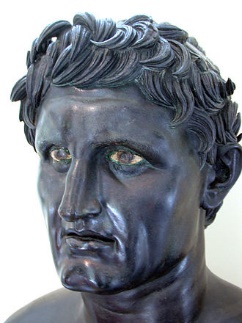 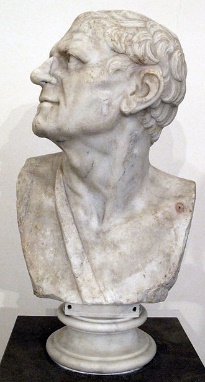 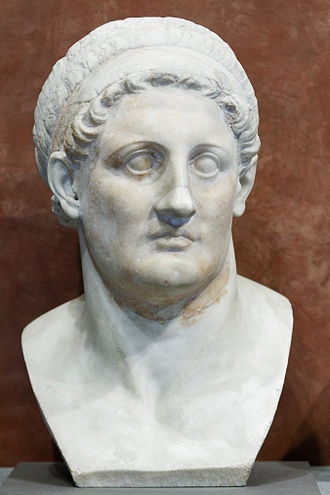 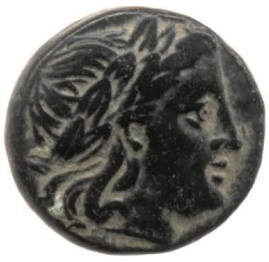 Seleucus Nicator
Lysimachus
Cassandar son of Antipater
Ptolemy
Chapter 11 (verse 5 - 6)
The southern king is Ptolemy I Soter, son of Lagus.
Same dynasty which brought us the Septuagint and the Egyptian history written by Manetho.  Ptomely II Philadelphus

The prince (official) who became stronger is Seleucus Nicator.  Seleucus is the northern king.
[Speaker Notes: 5 “‘The southern king will become strong, along with one of his officials, who will become stronger than he and rule over his own realm with great power. 6 After a number of years, they’ll become allies and the daughter of the southern king will go to the northern king in order to craft alliances. But she won’t remain in power, nor will he retain his power. Instead, she’ll be surrendered, along with her entourage, the one who fathered her, and the one who supported her at that time.]
Chapter 11 (verse 6)
Antiochus II (Seleucid empire) was to marry Bernice, daughter of Ptolemy II becoming allies.
The city of Antioch is named after Antiochus.
Antiochus already had a wife (Laodice, after whom the city of Laodicea is named)

Not taking well to being divorced, Laodice has Bernice and Antiochus’ son assassinated.  Soon after Antiochus dies of poisoning (247 BC).

Laodice then shares power with her son Seleucus II.
Chapter 11 (verse 7-9)
Ptolemy III Euergetes organizes an expedition to avenge his sister’s death (Bernice).  Ptolemy II returns to Egypt with great spoil.
Among the treasures taken was a return of the Egyptian idols taken by Cambyses in 524 BC.

Selucus II regained control of northern Syria and Phoenicia.
[Speaker Notes: 7 “‘One of her family line will replace him. He’ll come against the army and enter the fortress of the northern king, conquering them and becoming victorious. 8 He’ll also take their gods, their molten images, and their valuable vessels of silver and gold into Egypt as hostages. He’ll avoid the northern king for a number of years. 9 Then he’ll come against the realm of the southern king and then return to his own territory.]
Chapter 11 (verse 10-16)
Ptolemy IV defeats Antiochus III (Seleucid Empire) AKA Antiochus the Great gaining control of the “Holy Land” as a result of the battle of Raphia 219-218 BC.
Temporarily defeated by Ptolemy IV, Antiochus eventually wins in 203 when Ptolemy IV dies and is succeeded by his four year old son Ptolemy V Ephipanes.
After the victory, Ptolemy tours the eastern Mediterranean provinces including Jerusalem.
While at Jerusalem, he is prevented from entering the Holy of Holies due to paralysis.
Ptolemy then returns to Egypt and takes out his frustration over that occurrence on the Egyptian Jews.
[Speaker Notes: 10 His sons will prepare for war, assembling an army of considerable force. One of them will come on forcefully, overflowing, passing through, and waging war up to his own fortress.
11 “‘The southern king will fly into a rage and march out to fight the northern king. He’ll gather a large army, but that army will be handed over to him. 12 When that army has been defeated, he’ll become overconfident and slaughter many thousands, but he won’t succeed. 13 The northern king will return and raise a greater army than before. After a few years, he’ll advance with a great force and with a vast amount of armaments.’”
14 “‘During those years, many will rebel against the southern king. The more violent ones among your people will rebel in order to fulfill this vision, but they will fail. 15 Then the northern king will come, erect a siege ramp, and capture a fortified city. The southern forces won’t prevail—not even with their best troops—and they’ll have no strength to take a stand.
16 “‘However, the one who invades him will do whatever he wants to do. No one will oppose him. He’ll establish himself in the Beautiful Land, wielding devastating power.]
Chapter 11 (verse 17-19)
Antiochus the Great gives his daughter, Cleopatra, to Ptolemy V in a bid to gain influence in Egypt.  However, Cleopatra sides with her husband against her father.
Antiochus the Great is defeated by the young upstart empire, Rome.  He loses his elephant brigade, his navy and twenty selected hostages.
Among the hostages is his son, Antiochus IV (Antiochus Epiphenes).
He is also required to pay fifteen or twenty thousand talents over a period of several years.
He couldn’t make this payment and is killed while raiding Elymais to extort money.
[Speaker Notes: 17 He’ll decide to come with the full power of his kingdom, bringing with him an alliance that he’ll implement. He’ll give him a daughter in marriage to overthrow it, but it won’t succeed or work out for him. 18 Then he’ll turn his attention to the coastal lands and will capture many. But a commander will put an end to his insolence, repaying him for his scorn. 19 He’ll turn his attention toward the fortresses in his own territory, but he’ll stumble and fall, and won’t endure.]
Chapter 11 (verse 20)
Antiochus III’s successor is Selucus IV.
He exacts heavy taxes but is poisoned by Heliodorus.
The son of Seleucus (Demetrius I Soter) was traded for Antiochus IV.
[Speaker Notes: 20 His successor will send out a tax collector for royal splendor, but in a short period of time he’ll be shattered, though neither in anger nor in battle.’”]
Chapter 11 (verse 21-35)
Antiochus IV Ephiphenes
Outlaws Jewish temple worship.
Erects an alter to Zeus in the temple.
Offers pigs on the alter in the temple.
This is the period of the Maccabean revolt.  This is the first abomination that brings desolation.
The Maccabeans are successful in expelling Antiochus Epiphenes from the Holy Land.
The festival of Hannukah celebrates the re-dedication of the temple after the successful revolt.
[Speaker Notes: 21 “‘In his place there will arise a despicable person, upon whom no royal authority has been conferred, but he’ll invade in a time of tranquility, taking over the kingdom through deception. 22 Overwhelming forces will be carried away before him, along with the Commander-in-Chief of the covenant. 23 From the time that an alliance is made with him, he’ll act deceitfully, and he will go up and take power with only a small group of nations. 24 He’ll invade the most prosperous areas of the province during a time of tranquility, accomplishing what neither his predecessors nor his ancestors ever could. He’ll distribute war spoils, booty, and wealth to them, and he’ll plot the overthrow of fortresses, though only for a time. 25 He’ll encourage himself against the southern king by raising a large army. As a result, the southern king will mobilize for war with a large and powerful army, but he won’t succeed because they will devise elaborate schemes against him. 26 His own security detail will undermine him, his army will be swept away, and many will fall and be killed in battle. 27 Now as for the two kings, their intentions will be evil, and they’ll promote deception at their dinner table, but none of this will succeed, because the end won’t have come yet. 28 Then he’ll return to his homeland with great wealth, will focus his attention against the holy covenant, and will take action as he returns to his land.’”
29 “‘At the scheduled time he’ll return, moving southward, but the end result won’t be as before, 30 because ships will come against him from the Mediterranean islands. Disheartened, he’ll return, incited to vehemence against the holy covenant, and he’ll take action. As he returns, he’ll show deference to those who abandon the holy covenant. 31 Armed forces will arise from his midst, and they’ll desecrate the fortified Sanctuary, abolish the daily sacrifice, and establish the destructive desecration. 32 Through flattery he’ll corrupt those who act wickedly toward the covenant, but people who know their God will be strong and take action. 33 Insightful people will impart understanding to many, though they’ll fall by sword, by fire, by captivity, and as war booty for a while. 34 When they fall, they’ll be given some relief, but many will join them by pretending to be sympathetic to their cause. 35 Some of the insightful will fall so they may be refined, purged, and purified until the time of the end, since it will surely come about.’”]
Chapter 11 (verse 21-35)
Prophecy is to glorify God in retrospect.
Therefore we regard the message of the prophets as confirmed beyond doubt, and you will do well to pay attention to it, as to a lamp that is shining in a gloomy place, until the day dawns and the morning star rises in your hearts. – 2 Peter 1:19
None of the events just described had yet happened when Daniel received the vision.
Prophecy is pattern.
Verse 35- have a dual nature as evidenced by the phrase “until the time of the end”.
The temple is desecrated again in AD 70.
Those who listened to Jesus’ words knew that when this happened they were to flea Judea.  Which they did.
Chapter 11
We talked about Antiochus Epiphanes but this prophecy crosses from what is now historical to a future world leader whom Antiochus foreshadowed.
Starting at verse 36, the subject begins to change.
Chapter 11
The phrase God of Gods (Elohim of Elohim) is interesting.
Suggestive that there are many Elohim in the sense that Elohim is used to describe spiritual realm beings.  There is, however, but one Elohim of Elohim.
[Speaker Notes: 36 “‘The king will do as he pleases. He’ll exalt and magnify himself above every god, speaking amazing things against the God of Gods. He’ll succeed until the indignation is completed, because what has been determined must be carried out.]
Chapter 11
Who is the god of fortresses?
He’ll glorify the Maozim, a god whom his ancestors never knew, honoring him with gold, silver, valuable jewels, and treasures. - Daniel 11: 38
Maozim is the original text translated for us into god of fortresses.
Maozim is a literal name as well as a name with meaning which is common in semitic names.  Maozim means defense, fortress, helmet, protection, etc. etc.
Al-Mu’izz or Allah Maozim, the god of fortresses. (Nathaniel West, “Daniel’s Great Prophecy”, p176 (1898))
[Speaker Notes: 37 He’ll recognize neither the gods of his ancestors nor those desired by women—he won’t recognize any god, because he’ll exalt himself above everything. 38 He’ll glorify the god of fortresses, a god whom his ancestors never knew, honoring him with gold, silver, valuable jewels, and treasures.]
Chapter 11
Satan’s man isn’t coming as an atheist.
He is coming to replace all things called god with himself.

The “desire of women” is a messianic allusion.  It was the “desire of all women” until Bethlehem to be the one chosen to birth the messiah.
Chapter 11
In revelation we are told he will cause everyone to worship the beast.  Could this be an old testament reference to that?
The “land” here is Israel. 
All of this prophecy was future to Daniel, but we’ve moved now into prophecy that is yet future to us.
[Speaker Notes: 39 He’ll take action against the strongest fortresses. With the help of a foreign god, he’ll recognize those who honor him, making them rule over many, and he’ll parcel out the land for a profit.]
Chapter 11
In revelation we are told he will cause everyone to worship the beast.  Could this be an old testament reference to that?
The “land” here is Israel. 
All of this prophecy was future to Daniel, but we’ve moved now into prophecy that is yet future to us.
Chapter 11
Where are Edom, Moab and Ammon?
We call that territory Jordan today.
This is a map generated from an prophecy from Obadiah.  It speaks to the consistency of prophecy in the bible. 
In the case of Obadiah, he speaks of things to come for Edom, Moab and Ammon before the Day of the Lord.
[Speaker Notes: 40 “‘At the time of the end, the southern king will oppose him, and the northern king will overrun him with chariots, cavalry, and many ships. He’ll invade countries, moving swiftly and sweeping through. 41 He’ll enter the Beautiful Land, and many will fall, even though these will escape his control: Edom, Moab, and certain Ammonite officials.

The conjecture on why these three places are spared is to give the 144,000 a place to flee to.  This would seem to fit Obadaiah’s prophecy of the end time.

42 He’ll extend his power over other countries, and even the land of Egypt won’t escape. 43 He’ll capture treasures of gold, silver, and all the treasures of Egypt, with the Libyans and Cushites at his feet. 44 However, reports from the east and the north will alarm him, and he’ll march out in great anger, intending to destroy and to desolate many. 45 When he pitches his royal pavilions between the seas facing the mountain of holy Glory, he’ll come to his end, and no one will help him.’”]
Chapter 12
Summary of THE tribulation, the resurrection of all, judgement and eternity.
[Speaker Notes: Daniel 12 
“‘At that time, Michael will arise, the great prince who will stand up on behalf of your people, and a time of trouble will come like there has never been since nations began until that time. Also at that time, your people will be delivered—everyone who will have been written in the book. 2 Many of those who are sleeping in the dust of the earth will awaken—some to life everlasting, and some to disgrace and everlasting contempt. 3 Those who manifest wisdom will shine like the brightness of the expanse of heaven, and those who turn many to righteousness will shine like the stars for ever and ever. 4 Now as for you, Daniel, roll up your scroll and seal your words until the time of the end. Many will rush around, while knowledge increases.’”

The sleepers comment is poorly translated.  In the English it leads one to think everyone is resurrected at once.  In the Hebrew, there is a distinction.  There are two sets of resurrections, the ones to everlasting life are one.  There is a second that is those to disgrace and contempt.

1: This is referring to Israel as the focus, not the church. Daniel 12 is in Hebrew.
Michael, overseeing Israel.  Always battling Satan.
Alludes to the time of Jacob’s Trouble.

4: This book is sealed.  Unlike the book of Revelation.

Knowledge will be increased.  The Hebrew indicates it is THE knowledge (ha hadat) that will increase. That is knowledge of God.
This book is preserved (sealed) until the end.  More and more of God’s word is being understood in recent years.]
Chapter 12
Amos 7:1
This is what the Lord God showed me: behold, he was forming locusts when the latter growth was just beginning to sprout, and behold, it was the latter growth after the king's mowings.
Amos 7:1 Septuagint (Swete’s Septuagint)
Οὕτως ἔδειξέν μοι Κύριος ὁ θεός, καὶ ἰδοὺ ἐπιγονὴ ἀκρίδων ἐρχομένη ἑωθινή, καὶ ἰδοὺ βροῦχος εἷς Γὼγ ὁ Βασιλεύς
Amos 7:1 Septuagint (Brenton Septuagint Translation)
Thus has the Lord God shewed me; and, behold, a swarm of locusts coming from the east; and, behold, one caterpillar, king Gog.
[Speaker Notes: Example:
Amos 7:1
Modern translations (and the Masoretic texts) read as indicated.  It doesn’t make a lot of sense even as untranslated Hebrew in the Masoretic.

*click*
Here it is in the Septuagint.  Translated by Hebrew scholars into precise Greek between the testament periods.  It reads very differently.

*click*
Since you are likely not to be able to read Greek.
Here is an English translation of the Septuagint.]
Chapter 12
[Speaker Notes: Daniel 12
5 “Then while I, Daniel, continued watching, suddenly two others stood there, one on this side of the river bank and one on the other side. 6 One asked the man dressed in linen clothes, who was standing above the waters of the river, ‘How long until the fulfillment of the wonders?’
7 “I heard the man dressed in linen clothes, who was standing above the waters of the river as he lifted his right and left hands to heaven and swore by the one who lives forever that it would be for a time, times, and a half. When the shattering of the power of the holy people has occurred, all these things will conclude.”

Man in linen is probably an old testament appearance of Jesus (Christophanies).  The other two are two witnesses.  The bible says that there must be two witnesses to establish a thing.

Time, times and half a time.  These are in reference to 3.5 years.

Daniel
8 “I heard, but I didn’t understand. So I asked, ‘Sir, what happens next?’

9 “He answered, ‘Go on your way, Daniel, because these matters are wrapped up and sealed until the time of the end. 10 Many will be purified, cleansed, and refined, though the wicked will continue to act wickedly, and none of the wicked will understand. Nevertheless, the insightful will understand. 11 There will be 1,290 days from the time the regular burnt offering is rescinded and the destructive desolation established. 12 Blessed is the one who perseveres and attains to the 1,335 days. 13 Now as for you, keep on going until the end—you’ll rest and then rise to receive your reward at the end of the age.’”

Again this is an allusion to Antiochus Epiphanes decrees before the Maccabean revolt.  Similar things will be happening at the end.

Antiochus was a type of the Antichrist.

Good summary of antichrist behavior. Daniel 8
• He will achieve great power by subduing others (v.24);
• He will rise to power by promising false security (v.25);
• He will be intelligent and persuasive (v.23);
• He will be controlled by another, Satan (v.24);
• He will be an adversary of Israel and subjugate Israel to his authority
(vv.24-25);
• He will rise up in opposition to the Prince of princes, the Lord Jesus
Christ (v.25);
• His rule will be terminated by divine judgment (v.25).]